Kapacitet i kondenzator
..\KAPACITET 1.avi
Q

Kapacitet (C) vodiča:
[F = C V-1]
+
+
-
+
+
-
+
+
-
+
+
-
+
+
-
+
+
-
..\KAPACITET 2.avi
Kondenzator
Obloge kondenzatora
Kapacitet kondenzatora :
+ Q
- Q
Pločasti kondenzator
..\PLOCASTI KONDENZATOR.avi
C 
C  S
C  r
-
+
-
+
+
-
+Qo
+Q
-Qo
-Q
+
-
+
-
-
+
-
+
Izvod izraza za kapacitet pločastog kondenzatora
U = Ed
Primjer: Dvije folije oblika kvadrata stranice 40 cm zalijepljene 
su na staklenu ploču debljine 4 mm jedna nasuprot drugoj. Kolika 
će se količina naboja skupiti na folije ako ih priključimo na napon 
100 V? Relativna permitivnost stakla je 6.
Rješenje:
a = 40 cm
= 0,40 m
d = 4 mm
= 0,004 m
U = 100V
r = 6
Q = ?
Q = CU
Q = 2,1210-7 C
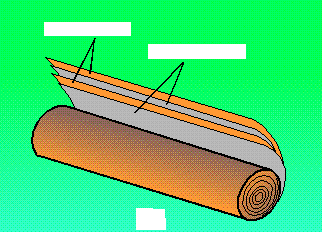 Vrste kondenzatora
izolator
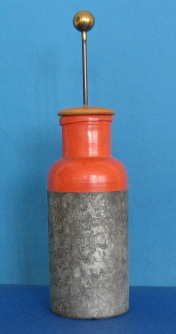 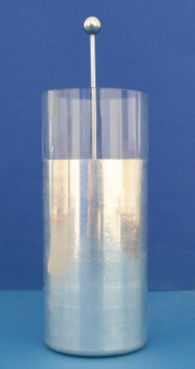 vodič
Lajdenska boca
Papirni kondenzator
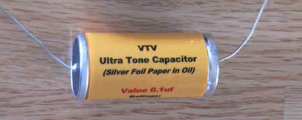 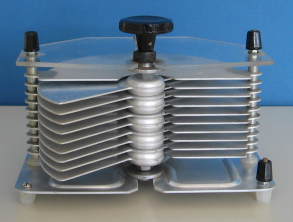 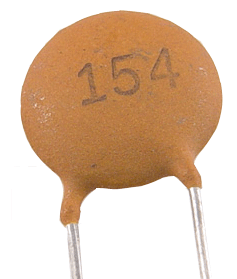 Promjenjivi kondenzator
Keramički kondenzator
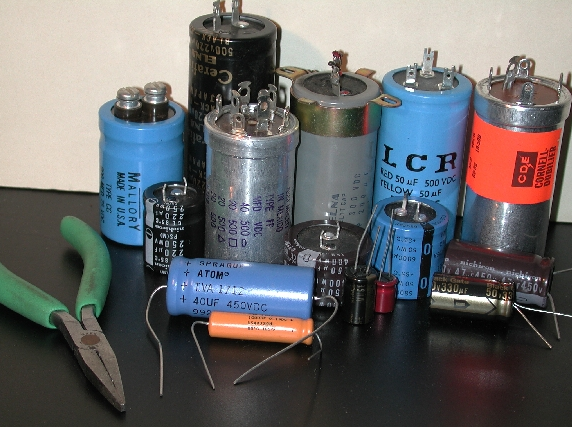 Elektrolitski kondenzator
Pitanje 4: Pločasti kondenzator priključimo na napon i zatim ga, 
ne skidajući ga s izvora napona, uronimo u dielektrik relativne 
permitivnosti 2. Hoće li se i kako promijeniti: 
 napon među pločama, 
 jakost električnog polja, 
 kapacitet i 
 količina naboja na pločama kondenzatora?
Odgovori:
Napon se neće promijeniti, jer je kondenzator stalno priključen 
    na izvor.
b) Jakost električnog polja neće se promijeniti
c) Prema izrazu
kapacitet će se povećati 2 puta.
d) Budući da je Q = CU,  količina naboja će se povećati dva puta.
Pitanje 5: Kako bi glasili odgovori na prethodna pitanja da 
smo kondenzator nakon nabijanja odvojili od izvora?
Odgovori:
Prema
, odnosno
, napon će se upola smanjiti.
b) Prema
, jakost električnog polja će se upola smanjiti.
, kapacitet će se povećati 2 puta.
c) Prema
d) Količina naboja
neće se promijeniti.
Zadatak 1: Razmak između ploča kondenzatora pravokutnog 
oblika iznosi 2 mm. Ploče se mogu okretati oko osi koja je 
okomita na ploče i prolazi sjecištima njihovih dijagonala.  Kolike 
su najveća i najmanja vrijednost kapaciteta kondenzatora koje 
se mogu dobiti okretanjem ploča, ako su stranice ploča duge 
20 cm i 30 cm?
b = 30 cm
= 0,30 m
d = 2 mm
= 0,002 m
a = 20 cm
= 0,20 m
CM, Cm = ?
b
a
a
a
CM = 0,27 nF
Cm = 0,18 nF
Zadatak 2: Ploče ravnog kondenzatora međusobno su 
razmaknute 1 mm i priključene na napon 100 V. Kapacitet 
kondenzatora iznosi 1 F. Kolika sila djeluje na točkasti naboj 
između ploča kondenzatora ako je njegov iznos jednak iznosu 
naboju na pločama?
Rješenje:
d = 1 mm
= 10-3 m
U = 100 V
C = 1 F
= 10-6 F
F = ?
F = 10 N